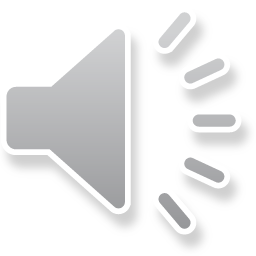 个人简历
MY RESUME
制作人：xiazaii
制作时间：xxx年xx月xx日
第一部分
基本信息
基本信息
姓名:
KJ
性别:
男
年龄:
民族:
28岁
汉
体重:
70kg
身高:
175cm
籍贯:
学历:
北京
研究生
婚姻状况:
党员
政治面貌:
未婚
13998xxxxxx
email@post.com
北京市XX区XX路XX家园
教育经历
奔跑着
追求理想
中国地质大学
北京大学
北京大学
2004年9月之2008年7月
学历：大学    学位：学士
2004年9月之2008年7月
学历：大学    学位：学士
2004年9月之2008年7月
学历：大学    学位：学士
个人履历
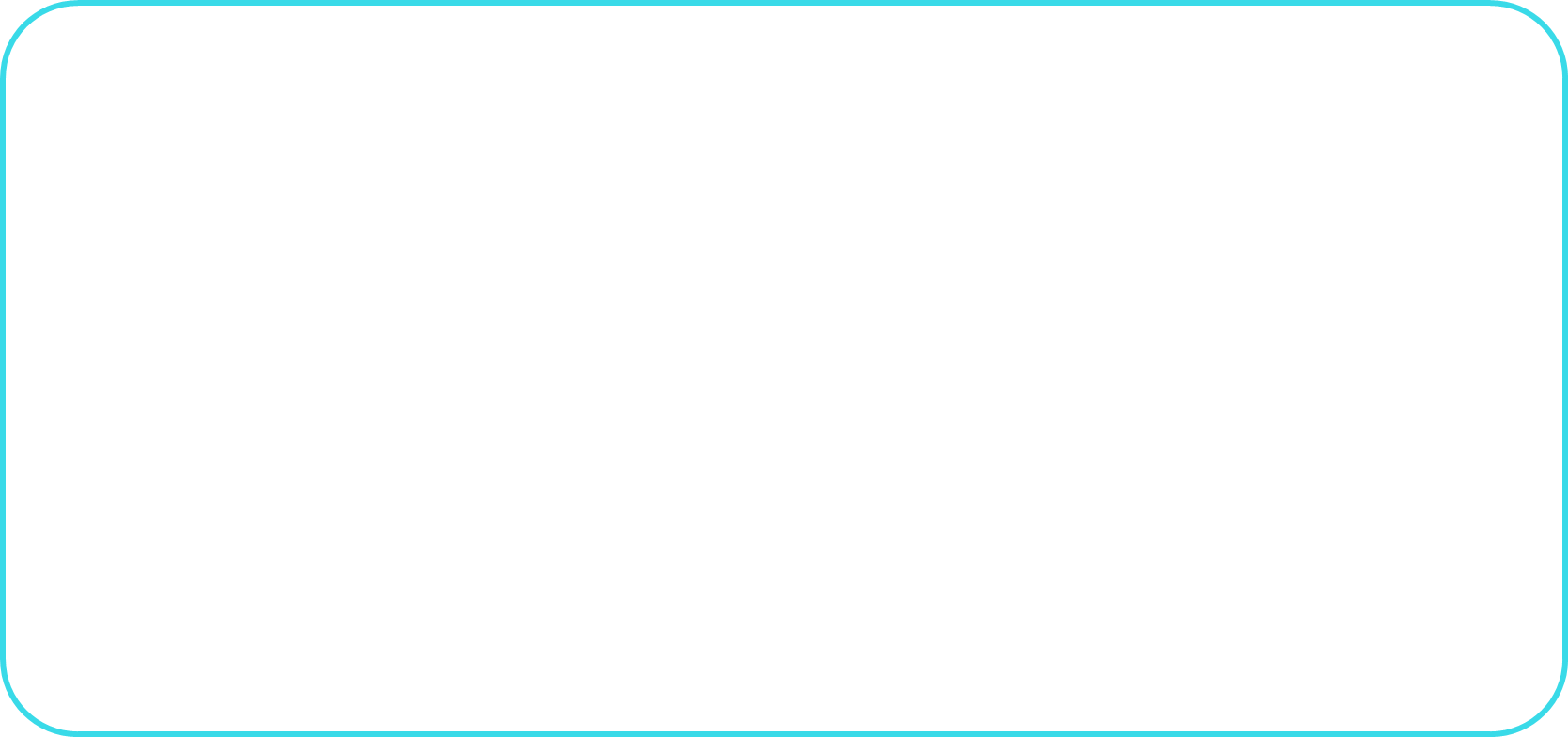 点击输入公司全称
2014年7月—目前
点击输入工作部门     二级部门      任职职位
2013年因为在校社团表现良好被推荐到联想集团苏皖大区实习，实习期间学习了很多关于活动策划、品牌推广、新媒体营销的知识，同时前往联想集团北京总部参观增长了很多见识。
个人履历
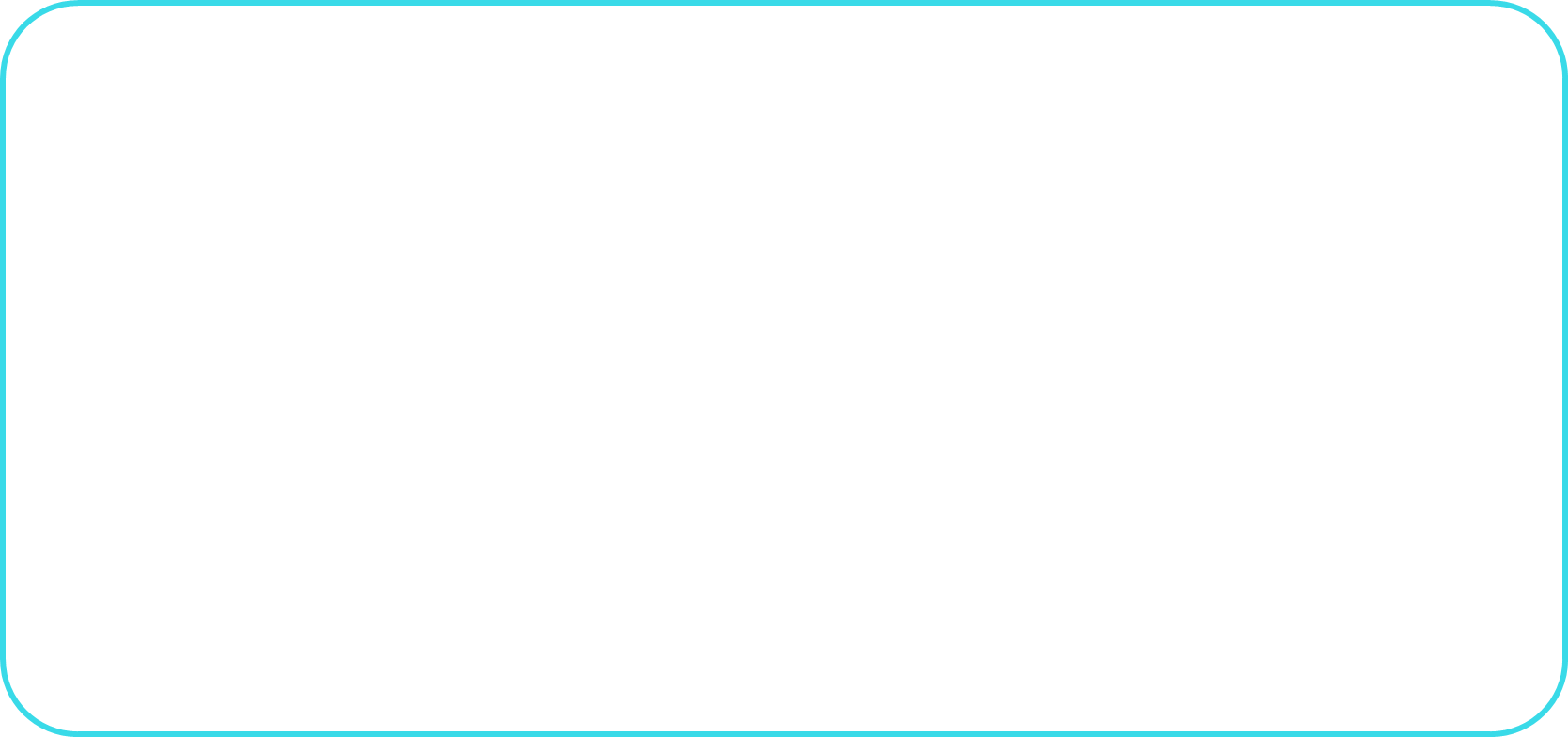 点击输入公司全称
2012年7月—2014年9月
点击输入工作部门     二级部门      任职职位
2013年因为在校社团表现良好被推荐到联想集团苏皖大区实习，实习期间学习了很多关于活动策划、品牌推广、新媒体营销的知识，同时前往联想集团北京总部参观增长了很多见识。
个人履历
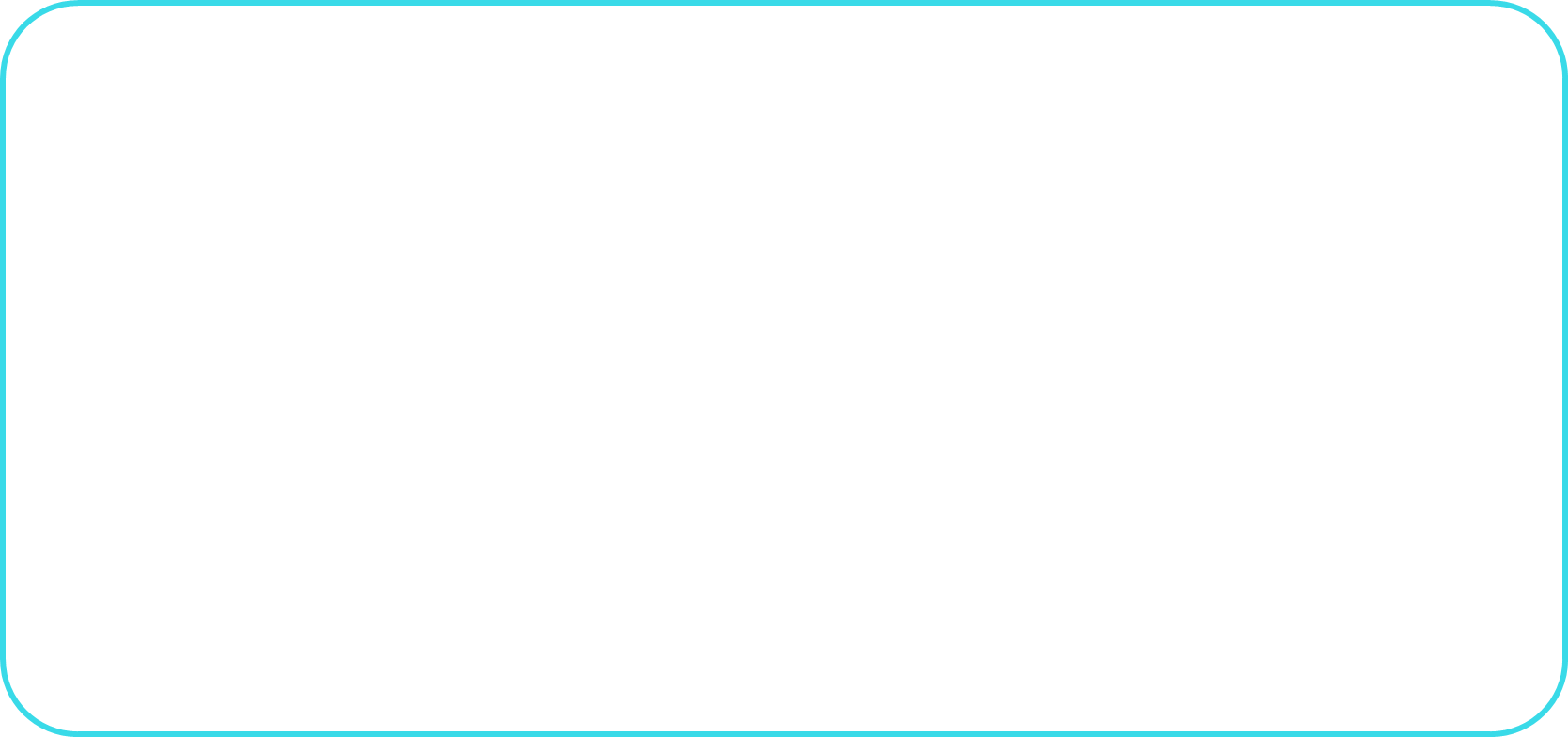 点击输入公司全称
2012年7月—2014年9月
点击输入工作部门     二级部门      任职职位
2013年因为在校社团表现良好被推荐到联想集团苏皖大区实习，实习期间学习了很多关于活动策划、品牌推广、新媒体营销的知识，同时前往联想集团北京总部参观增长了很多见识。
获得荣誉
获得荣誉

点击此处添加文本信息点击此处添加文本信息点击此处添加文本信息。
获得荣誉

点击此处添加文本信息点击此处添加文本信息点击此处添加文本信息。
2
1
获得荣誉

点击此处添加文本信息点击此处添加文本信息点击此处添加文本信息。
获得荣誉

点击此处添加文本信息点击此处添加文本信息点击此处添加文本信息。
4
3
语言技能
汉   语
日   语
英   语
JAPANESE
ENGLISH
CHINESE
兴趣爱好
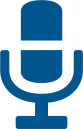 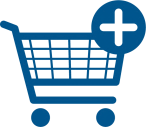 唱歌
购物
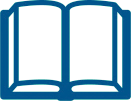 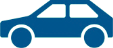 驾驶
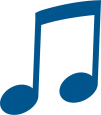 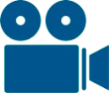 学习
摄影
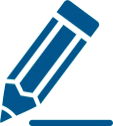 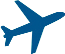 音乐
旅游
素描
第二部分
个人能力
专业技能
熟悉程度
85%
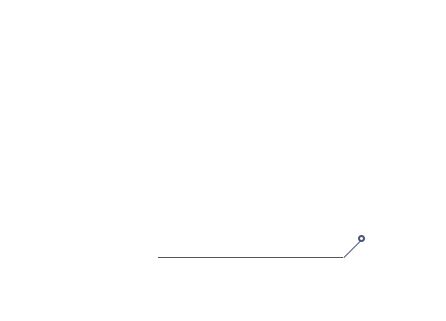 熟悉程度
专业能力1
95%
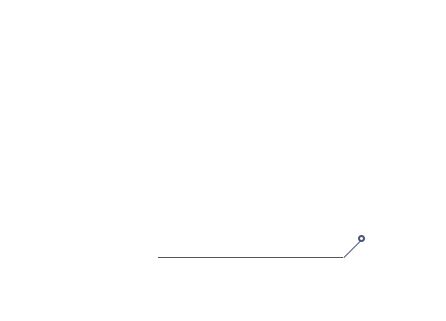 专业能力2
熟悉程度
专业能力3
80%
专业能力4
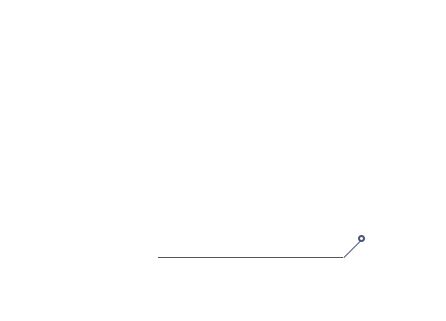 熟悉程度
60%
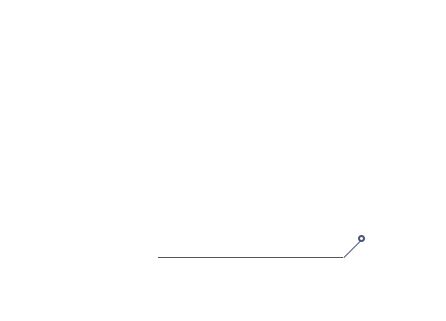 个人能力
领导力
执行力
2
1
此处添加详细文本描述，建议与标题相关并符合整体语言风格
此处添加详细文本描述，建议与标题相关并符合整体语言风格
专业技能
4
团队合作
3
此处添加详细文本描述，建议与标题相关并符合整体语言风格
此处添加详细文本描述，建议与标题相关并符合整体语言风格
协调能力
创新能力
5
6
此处添加详细文本描述，建议与标题相关并符合整体语言风格
此处添加详细文本描述，建议与标题相关并符合整体语言风格
个人能力
点击添加标题
点击添加标题
点击添加标题
点击添加标题
点击添加标题点击添加标题
点击添加标题点击添加标题
点击添加标题点击添加标题
点击添加标题点击添加标题
点击添加标题点击添加标题
点击添加标题点击添加标题
点击添加标题点击添加标题
点击添加标题点击添加标题
包容的心态
核心是人
01
02
保持谦虚
了解成员
03
04
个人能力
持之以恒的毅力
良好的客户关系
思维灵活敏捷
消费心理学
人力资源管理
专业知识扎实
知识技能
谢谢观看